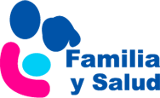 Laringomalacia
Cristina Hernández Tejedor. Pediatra
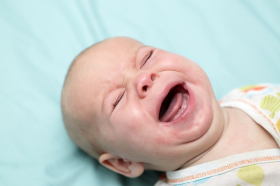 www.familiaysalud.es
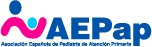 Laringomalacia
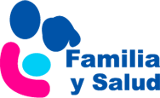 Es la causa más frecuente de estridor en los bebés
Suele empezar cuando el bebé tiene unos 15 días de vida
Puede haber problemas con la alimentación
Suele desaparecer sin tratamiento entre los 12 y 18 meses de edad
En pocos casos hay que operar
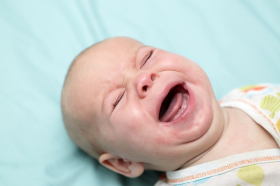 www.familiaysalud.es
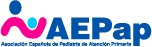 ¿Qué causas tiene?
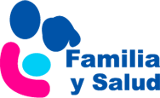 Su causa exacta no se conoce

La laringe es débil y puede colapsarse o cerrarse, no dejando pasar el aire
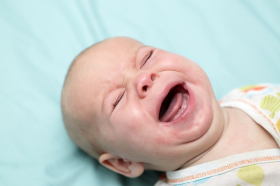 www.familiaysalud.es
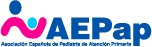 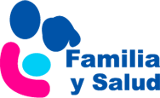 ¿Qué síntomas presenta?
Respiración ruidosa al coger aire (estridor inspiratorio)
Empeora con el llanto, agitación, cuando come y al estar tumbado boca arriba
Mejora al alargar el cuello o al tumbarlo boca abajo
Si es muy grave, también hay dificultad para respirar, y alteración del crecimiento
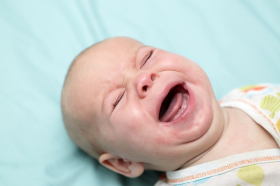 www.familiaysalud.es
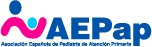 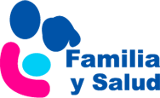 ¿Cómo se diagnostica?
Diagnóstico de sospecha con los síntomas
El diagnóstico se confirma con laringoscopia: Se mete un pequeño tubo flexible a través de la nariz hasta llegar a la laringe.
Se suele hacer fibrobroncoscopia (tubo más allá de la laringe) antes de operar
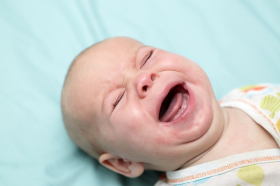 www.familiaysalud.es
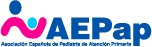 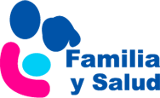 Seguimiento
Lo puede realizar el pediatra de Atención Primaria
Si el caso es grave necesitará seguimiento por el especialista (ORL)
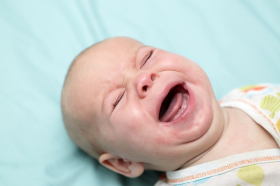 www.familiaysalud.es
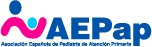 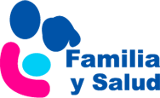 ¿Cómo se trata?
Pocas veces se pone tratamiento. 
Si los síntomas son moderados: dar la toma más lento, con el niño incorporado o utilizar leches altas en calorías.
Sólo se opera si el caso es grave.
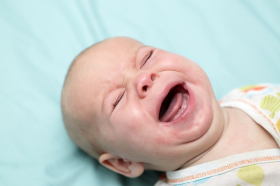 www.familiaysalud.es
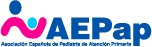